VERS URBACT IIIParis, 16 décembre 2014
URBACT en bref
Objectifs

Activités

URBACT II à ce jour
URBACT en bref
Programme de coopération terrioriale européenne (CTE): financé par le FEDER et les Etats Membres/ Etats partenaires (Suisse et Norvège). 

Autorité de gestion : le Commisssariat Général à l’Egalité des Territoires (CGET) 

Principal objectif : Promouvoir le développement urbain durable et intégré dans les villes européennes : 	
En facilitant les échanges d’expériences et d’apprentissages parmi les villes
En tirant les leçons mais aussi en identifiant et communiquant les bonnes pratiques  
En soutenant les praticiens de l’urbain dans l’élaboration des plans d’action de développement intégré
Principales activités
RESEAU TRANSNATIONAL

Permettre aux villes d’échanger sur leurs expériences/ problèmes/ solutions, d’apprendre les unes des autres, identifier les bonnes pratiques pour mieux concevoir les politiques urbaines intégrées.
RENFORCEMENT DES CAPACITES

Augmenter les capacités des praticiens de l’urbain et des décideurs politiques à développer des approches intégrées et participatives du développement urbain.
CAPITALISATION
DISSEMINATION

Capitaliser et diffuser la connaissance urbaine, les pratiques, les recommendations sur les politiques publiques à une plus large audience de praticiens de l’urbain et de décideurs politiques.
LES RESEAUX de VILLES dans URBACT
RESEAU TRANSTIONAL

Les villes avec des problèmes communs se rencontrent pour apprendre les unes des autres afin de travailler ensemble sur des solutions intégrées
CONNAISSANCE
Bonnes pratiques, recommendations politiques, etc.
URBACT

 Financement

 Méthode

 Expertise

 Renforcement des capacités
POLITIQUE

Plans d’action intégrés
AU NIVEAU LOCAL DES VILLES

Les acteurs locaux travaillent en partenariat pour co-produire des  Plans d’Action intégrés
URBACT II JUSQU’A MAINTENANT...
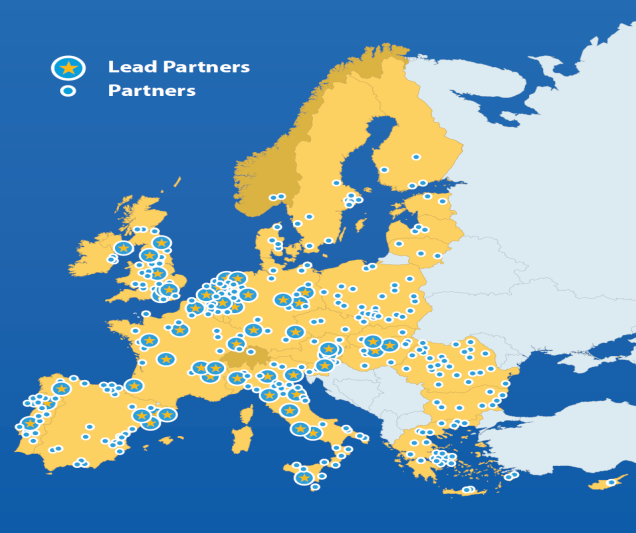 52 réseaux  (3 appels)


 500 partenaires des 26 EM 
& Suisse/Norvège


 5000 acteurs locaux impliqués dans le partenariat local pour la co-production de Plans d’Action Locaux

 350 Plans d’Action Locaux produits lors des appels 1 & 2
URBACT II JUSQU’A MAINTENANT...
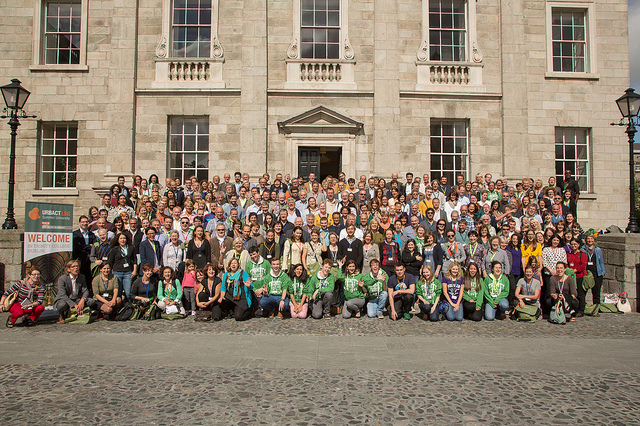 Activités de formation-action pour le renforcement des capacités des villes
 2 Universités d’été
 Séminaires nationaux de formation
 Guide de formation pour les élus 

 La capitalisation permet le partage des connaissances et de bonnes pratiques sur la manière dont les villes abordent actuellement les défis urbains.
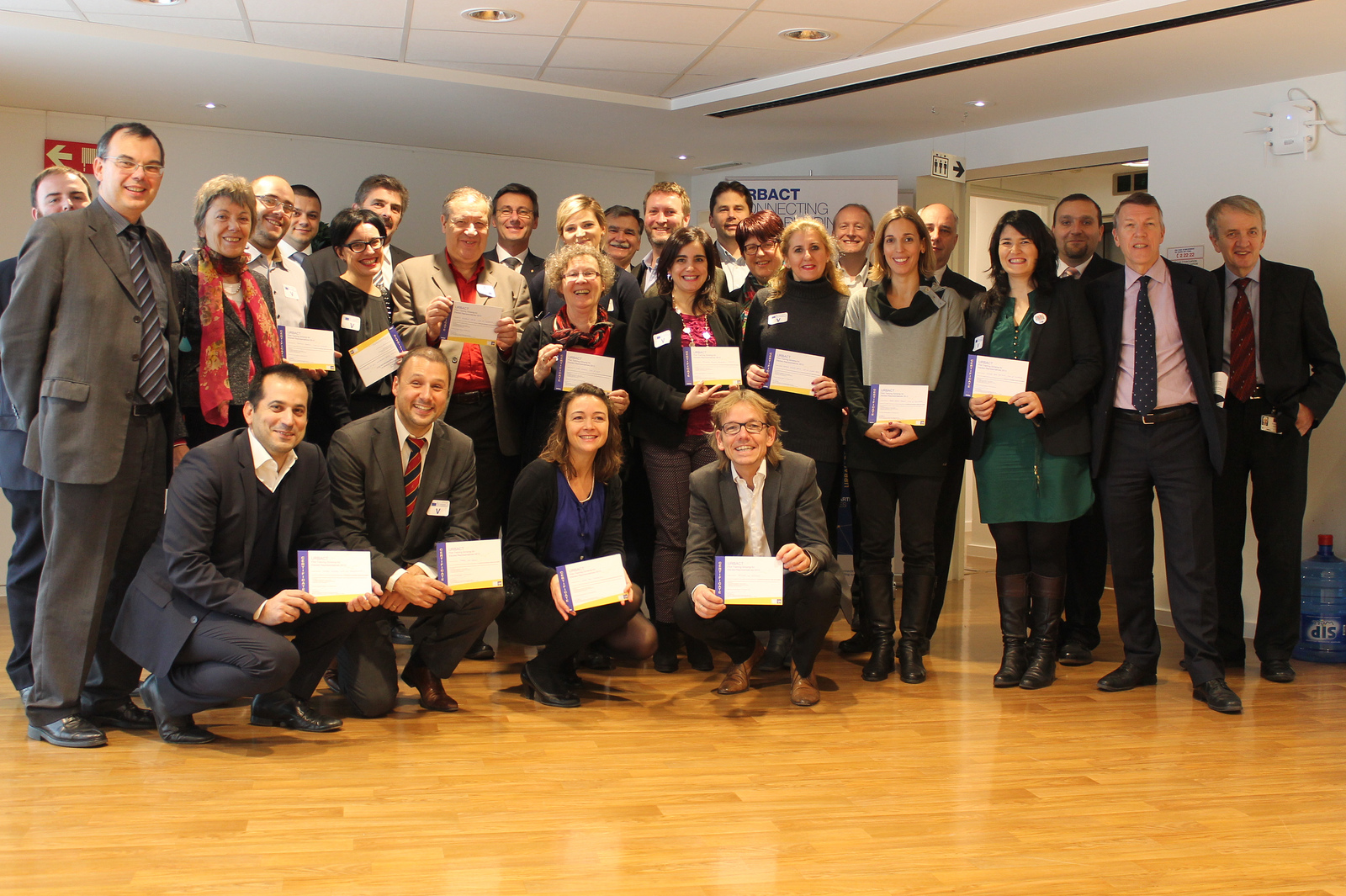 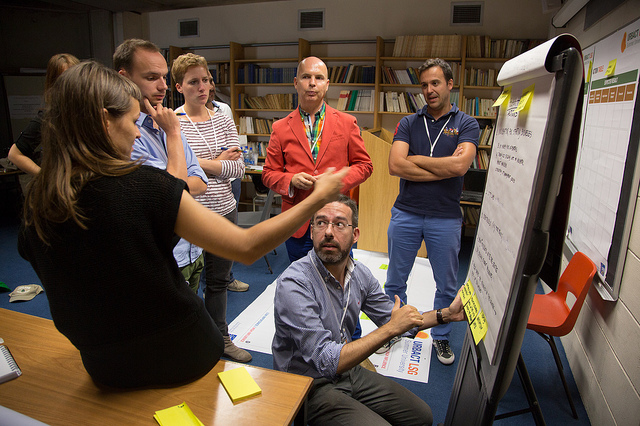 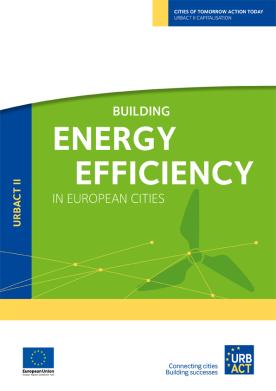 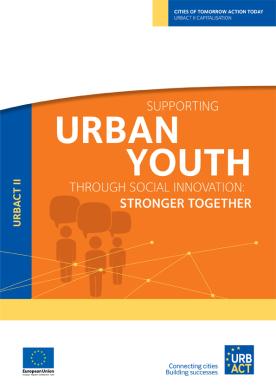 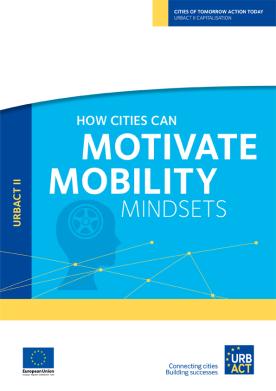 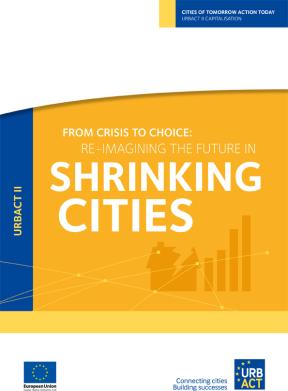 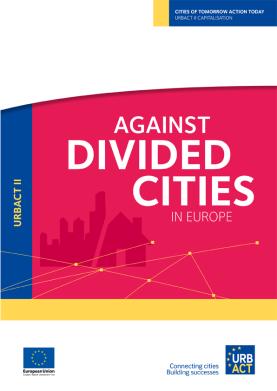 France and URBACT II
34 institutions pendant les 3 appels : 

20 projets pendant le premier appel  
6 projets pendant le second appel 
8 projets pendant le troisième appel
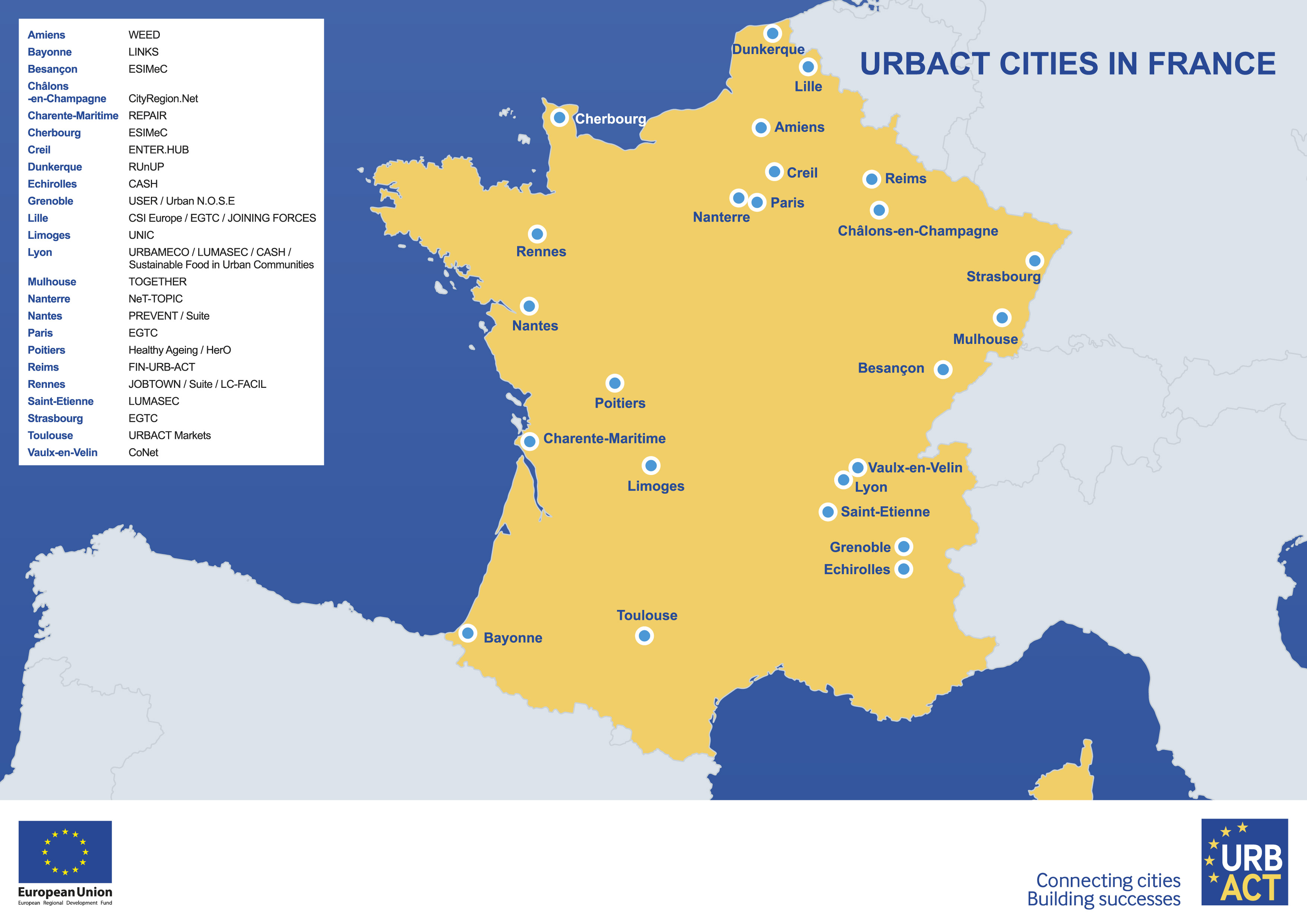 France and URBACT II
Thématiques abordées  

Renouvellement urbain : 5 réseaux  (HERO, LINKS, REPAIR, URBACT Markets, USER)

Qualité de vie durable : 2 réseaux  (SUITE, TOGETHER)

Economie faible en carbone : 2 réseaux (CASH, Sustainable Food in Urban Communities)

Inclusion active : 3 réseaux (Healthy Ageing, PREVENT, JOBTOWN)

Gouvernance métropolitaine : 7 réseaux
(Cityregion.net, GECT, Joining Forces, Lumasec, NetTopic, CSI Europe, ENTER.HUB)

Innovation et créativité : 3 réseaux (ESIMEC, Runup, UNIC)

Capital humain et entreprenariat : 4 réseaux
(Fin Urb.Act, Urban N.O.S.E, URBAMECO, WEED)

Quartiers en difficulté : 2 réseaux  (CoNet, LC-Facil)
Programme URBACT III
Objectifs & Activités
3 Types de réseau 
Bénéficiaires 
Comment participer
Calendrier prévisionnel
URBACT III – 4 objectifs
Améliorer la capacité des villes à gérer les pratiques et les politiques de développement urbain de manière intégrée et participative

Améliorer la conception des plans d’action et des stratégies urbaines durables et intégées. 

Améliorer la mise en oeuvre des plans d’action et des stratégies urbaines durables et intégrées. 

Assurer l’accès au savoir de tous les praticiens et des décideurs politiques de tous niveaux et partager le savoir-faire sur les différents aspects du développement urbain durable
3 volets d’activité
RESEAU TRANSNATIONAL

Permettre aux villes d’échanger leurs expériences/ problèmes/ solutions, d’apprendre les unes des autres, identifier les bonnes pratiques pour mieux concevoir et mettre en oeuvre les politiques urbaines intégrées.
RENFORCEMENT DES CAPACITES

Augmenter les capacités des praticiens de l’urbain et des décideurs politiques à développer des approches intégrées et participatives du développement urbain
CAPITALISATION
DISSEMINATION


Capitaliser et diffuser la connaissance urbain, les pratiques, les recommandations politiques à une plus large audience de praticiens de l’urbain et de décideurs politiques.
Les réseaux URBACT III – Une offre diversifiée
3 types de réseaux proposés : 

Réseaux de Conception 

Réseaux de Mise en Oeuvre

Réseaux de Transfert
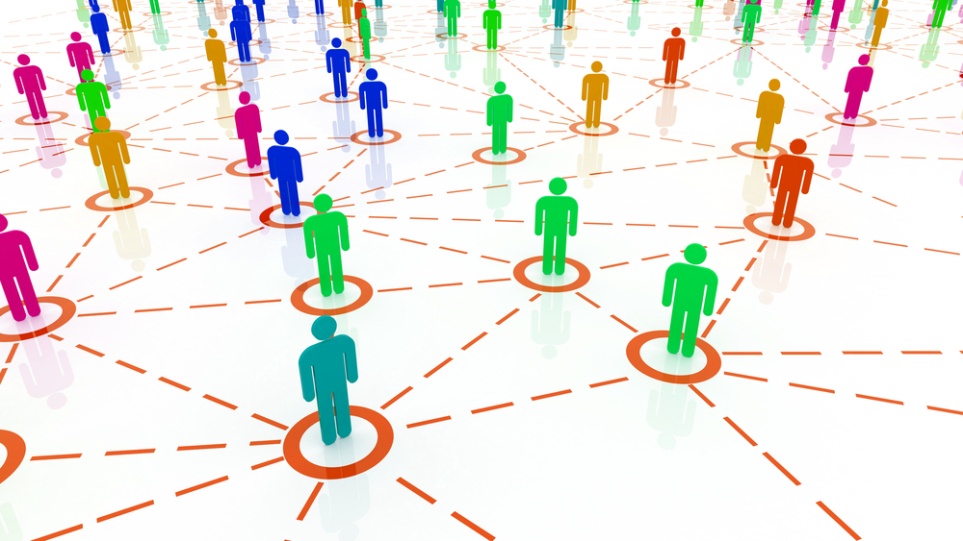 Réseaux de conception de stratégies et de plans d’action urbains
Principal objectif 
     Soutenir les villes dans la conception de plans d’action et de stratégies urbaines durables et intégrées

Qui ?
   	Les villes partageant des enjeux urbains communs et voulant les aborder en développant des solutions intégrées

Résultats attendus 
Stratégies intégrées en faveur du développement urbain durable 
Plans d’action intégrés dans un ou plusieurs domaines politiques (pour opérationnaliser une stratégie existante) 
Apprentissage et recommendations pour les villes européennes
Réseaux de mise en oeuvre de stratégies et de plans d’action urbains
Principal objectif 
Soutenir les villes dans la mise en œuvre de plans d’action et de  stratégies urbaines durables et intégrées

Qui ?
   	Les villes mettant en oeuvre des stratégies et des plans d’action intégrés ayant sécurisé différents types de financements. Sont inclues les villes qui mettent en oeuvre des actions et des stratégies urbaines intégrées en référence à l’article 7 (cf ITI, CLLD…)

Résultats attendus 
Améliorer la mise en oeuvre des stratégies intégrées et des plans d’action en faveur du développement urbain durable (suivi, exécution des actions etc.)
Apprentissage et recommendations pour les villes européennes
Réseaux de transfert de bonnes pratiques urbaines
Principal objectif 
   Soutenir les villes pour un transfert de bonnes pratiques afin d’améliorer la mise en oeuvre de plans d’action et de stratégies urbaines intégrées et durables 

Qui ?
	Les villes souhaitant transférer localement une pratique de développement urbain intégré identifiée dans une autre ville européenne

Résultats attendus 
Transfert de bonnes pratiques dans  les villes réceptrices de cette bonne pratique
Améliorer la bonne pratique
Apprentissage et recommandations pour les villes européennes
Caractéristiques communes des réseaux URBACT
Bénéficiaires

Partenariat 

Financement
PRINCIPAUX BENEFICIAIRES
Principaux bénéficiaires
	Les villes des 28 Etats membres de l’UE, de la Suisse et de la Norvège:
Les communes (sans limite de taille)
Les arrondissements municipaux (pour Lille, Lyon, Paris, Marseille)
Les métropoles et les communautés de communes, d’agglomération ou urbaines.

Autres bénéficiaires
Agences locales 
Autorités nationales et régionales 
Universités et centres de recherche

Tous les bénéficiaires doivent être des institutions publiques ou équivalentes
PARTENARIAT
Une ville chef de file

Un nombre de partenaires limité 
8-12 partenaires pour les réseaux de conception et de mise en oeuvre 
6-8 partenaires pour les réseaux de transfert de bonnes pratiques

Majorité de villes – 3 partenaires maximum non villes 

Equilibre entre les partenaires provenant des régions les moins développées et des régions les plus développées/régions en transition
FINANCEMENT
Budget pour un réseau : 600.000 – 750.000 euros

FEDER + contribution locale des villes 
Régions les moins développées/en transition: 85% FEDER
Régions les plus développées: 70% FEDER




Enveloppe additionnelle pour le soutien d’experts 	Jusqu’à 127.000 euros/ réseau

Soutien continu par le secrétariat URBACT (outils, méthodes, formations, etc.)
Echange transnational  Cofinancé par le FEDER
Cofinancé par le FEDER pour les villes bénéficiaires et les autres bénéficiaires éligibles pour la mise en oeuvre des actions


 Les bénéficiaires des régions les moins développées et en transition recevront 85% de la contribution FEDER


Les bénéficiaires des régions les plus développées recevront 70% de la contribution FEDER
Appel à proposition
Soumission de la proposition initiale
Vérification de l’éligibilité et évaluation
Approbation & Financement
6-mois pour développer une proposition finale
Soumission de la proposition finale
Vérification de l’éligibilité et évaluation
Approbation & Financement
24 mois pour mettre en œuvre les activités du réseau et les résultats
Partenariat initial
 avec
 identification d’un 
enjeu urbain 
commun
!!!
Partenariat étendu
 avec proposition 
complète du réseau
!!!
Calendrier prévisionnel 2015
Début 2015
	1° appel pour les réseaux de conception de stratégie et de plans d’actions urbains

Fin 2015
	1° appel pour les réseaux de transfert de bonnes pratiques urbaines
	1° appel pour les réseaux de mise en oeuvre de stratégies et de plans d’actions urbains
Calendrier prévisionnel 20151° appel pour les réseaux de conception de stratégies et de plan d’action urbains
Recherche de partenaires 
sur le site web URBACT
Mars 2015: 1°appel pour les réseaux de conception de stratégie et de plans d’action locaux
Mars-Juin 2015: Preparation des offres par les candidats    
Juin 2015: Soumission des propositions
Juillet-Août 2015: Vérification de l’éligibilité et évaluation
Sept 2015: Le comité de suivi approuve le financement des 6 premiers mois de la phase préparatoire 
Mid Sept 2015- Mid Mars 2016: 6-mois  Phase préparatoire
Mid Mars 2016: Soumission des propositions finales
Mars-Avril 2016: Vérification de l’éligibilité et évaluation
Avril 2016: Le comité d’évalution approuve le financement final du réseau 
Avril 2016-Avril 2018: 24-mois pour les activités du réseau
URBACT 
Festival des villes
Riga, 6-8 Mai 2015
contact@urbact.eu
www.urbact.eu
Concentration thématique
Concentration thématique avec une approche flexible pour trouver des réponses aux différents besoins des villes

Afin d’atteindre les objectifs Europe 2020, 70% du budget des échanges transnationaux seront concentrés autour de 5 objectifs:

 Renforcer la recherche, le développement technologique et l’innovation 
 Soutenir la transition vers une économie à faibles émissions de CO2 dans tous les secteurs
 Protéger l’environnement et promouvoir l’utilisation rationnelle des ressources
 Promouvoir l’inclusion sociale et lutter contre la pauvreté 
 Promouvoir l’emploi et soutenir la mobilité de la main-d’œuvre

Les 30% restant seront affectés à tous les autres thèmes sur la base d’une approche “bottom up”
Comment candidater et se joindre à nous ?
Un processus à 7 étapes 
Appels ouverts à proposition
Soumission de la proposition initiale 
Evaluation et sélection des projets  soutenus pour la première phase de développement
6-mois pour développer une proposition de réseau
Soumission de la candidature
Evaluation et sélection des projets à financer 
24 mois pour mettre en œuvre les activités du réseau et les résultats
2 moments pour joindre un réseau 
Step 2 – proposition initiale – dans le partenariat initial 
Step 4 – Pendant 6 mois, phase de développement – Partenariat étendu